Decision Trees
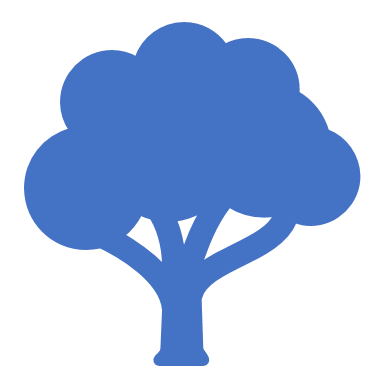 By Cole Daily

CSCI 446
Overview
What are decision trees
Visualizing a tree
Types of trees
Building a tree
Pruning a tree
Advantages and Disadvantages
What are Decision Trees?
Visualizing a tree
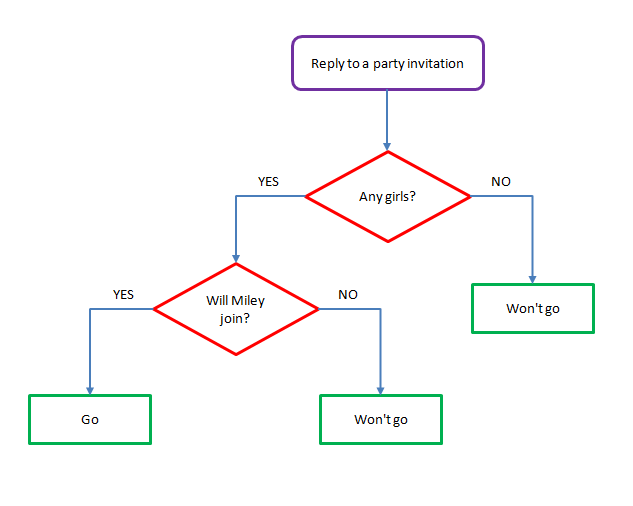 Types of nodes
Root
Decision
Leaf
Types of Trees
CART
Classification
Regression
Decision stream
Ensembles
Boosted Trees
Bootstrap Aggregate
Rotation Forest
Building a Decision Tree
Entropy
“Measure of information in a single random variable”
Ranges from 0 to 1
0 – No information possible
1 – Maximum information possible
Maxes when possibilities are equally likely
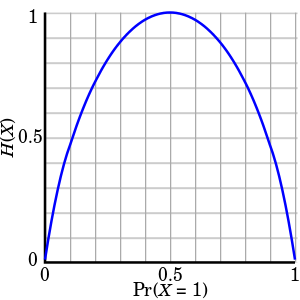 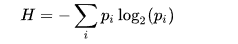 Information Gain
Measure of information gained from a split
Sum the entropy of each possible value
Subtract from the entropy before
Good for Classification trees
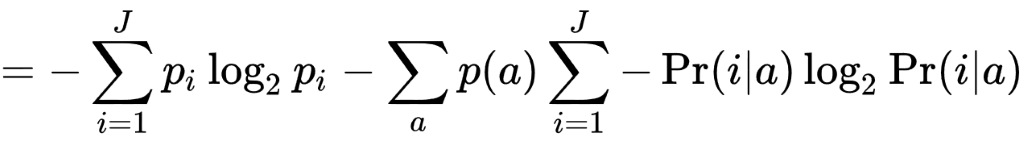 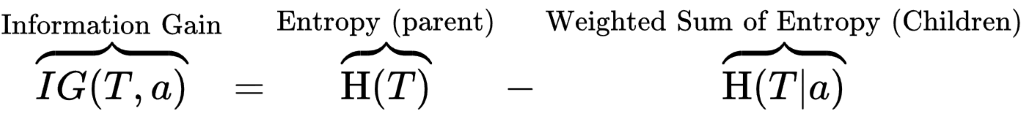 General Method for Building a Tree
Determine best split using some method
Split 
Repeat until:
Leaves are pure
No splits possible
Splitting is not useful
Prune
The example
Get information gain of each variable
Recent = (- ⅗log2⅗ - ⅖log2⅖) -(((- ⅔log2 ⅔ – ⅓ log2 ⅓) + (- ½log2 ½ - ½log2 ½)) / 2)  = .014 
Recent doesn’t purify the leaf nodes
Best split is Relevant
Relevant true – read article
Relevant false – 20% read article
The Gini Coefficient
Developed by statistician Corrado Gini
Used to determine wealth distribution over a population
Relative mean absolute difference
0 – Maximum equality
1 – Maximum inequality
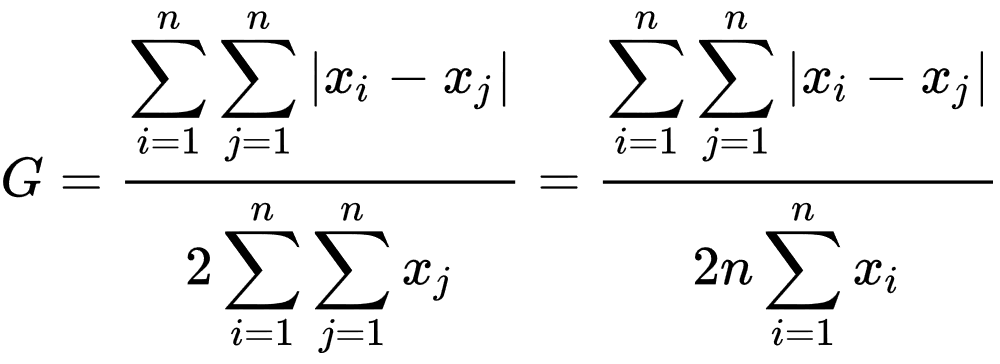 Variance Reduction
Used for continuous target variables
Reduce the variance in possible values of each leaf node
Good for regression trees
Similar to Gini Coefficient
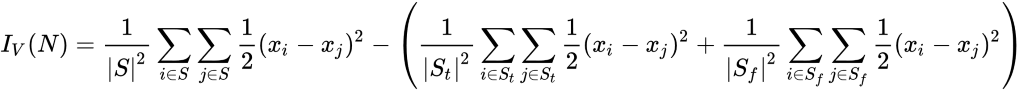 Pruning
Pruning
Cost-Complexity Pruning
Generate a series of trees starting
Consider a subtree and replace with a leaf node
Subtree used decided by rate of error/number of leaves
The subtree that minimizes this is used
Use the new subtree as the starting tree and repeat
End when only the root node is left
Check accuracy of all trees
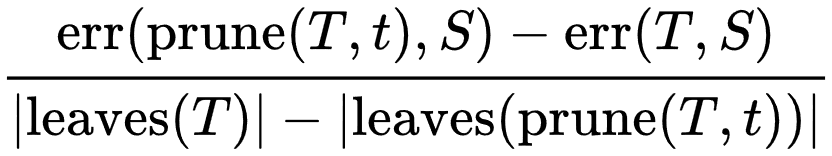 Advantages and Disadvantages
Conclusion
What are decision trees
Visualizing
Types
Building
Pruning 
Advantages and Disadvantages
Sources
Brownlee, J. (2017, September 20). Classification And Regression Trees for Machine Learning. Retrieved November 20, 2018, from https://machinelearningmastery.com/classification-and-regression-trees-for-machine-learning/ 
Decision Tree AnalysisChoosing by Projecting "Expected Outcomes". (n.d.). Retrieved November 20, 2018, from https://www.mindtools.com/dectree.html 
Decision tree implementation using Python. (2018, February 11). Retrieved November 20, 2018, from https://www.geeksforgeeks.org/decision-tree-implementation-python/ 
Decision tree learning. (2018, November 20). Retrieved November 20, 2018, from https://en.wikipedia.org/wiki/Decision_tree_learning 
Decision tree pruning. (2018, November 16). Retrieved November 20, 2018, from https://en.wikipedia.org/wiki/Decision_tree_pruning 
Elomma, T., & Kaariainen, M. (2001, January 09). Retrieved November 20, 2018, from https://www.jair.org/index.php/jair/article/view/10284/24526 
Gini coefficient. (2018, November 12). Retrieved November 20, 2018, from https://en.wikipedia.org/wiki/Gini_coefficient 
Gini coefficient. (2018, November 12). Retrieved November 20, 2018, from https://en.wikipedia.org/wiki/Gini_coefficient 
Variance reduction. (2018, March 21). Retrieved November 20, 2018, from https://en.wikipedia.org/wiki/Variance_reduction 
Zhao, L., Nagamochi, H., & Ibaraki, T. (2005, January). Greedy Splitting Algorithms for Approximating Multiway Partition Problems. Retrieved November 20, 2018, from https://www.researchgate.net/profile/Liang_Zhao33/publication/220589424_Greedy_splitting_algorithms_for_approximating_multiway_partition_problems/links/004635267b9e5a3ed1000000/Greedy-splitting-algorithms-for-approximating-multiway-partition-problems.pdf?origin=publication_detail